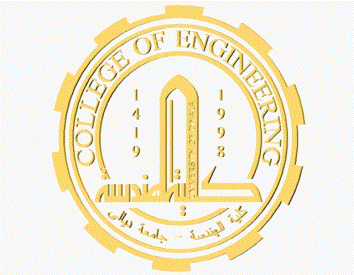 In The Name of God
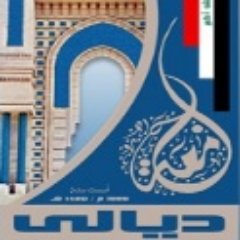 Collage of Engineering 
Computer  Engineering 
Department
Diyala University
Designing for  low power 
Lecture Ten
1
1
Ignoring  signal  statistics  can  result  in  substantial  errors  in  energy/power estimation. Need to look at the truth tables to understand the equations.
Computation of the probabilities is straightforward: signal and transition probabilities are evaluated in an ordered fashion progressing from input to output node. Approach has two major limitations:
- it does not deal with circuits with feedback
- it assumes that the signal probabilities at the input of each gate are independent.
Even if the primary inputs are uncorrelated, the signals become correlated
(“colored”) as they propagate through the logic network.
Assume PA = PB = 0.5.
But notice that Z = (A + B)B = AB + B = B, so P0→1  = ½ x ½ = ¼. Conclusion: Analysis is not as straighforward for gates with inter-related input signals – involves utilization of conditional probabilities.
Assumes unit delay model (gates have non zero delay).
Shaded area is a glitch (aka dynamic hazard).
Graph shows propagation delay of a CMOS inverter as a function of supply voltage (normalized wrt delay for 2.5 V supply).
The delay of the level converter is quite sensitive to transistor sizing and supply voltage fluctuations. For a low VDDL, the delay can become very long.
A number of studies have shown that for typical delay path distributions, adding more supplies (than two) yields only marginal additional savings.
Most sub-0.25 micron CMOS technologies offer two types of n- and p-type transistors with thresholds differing by about 100 mV. The higher threshold device has leakage current about one order of magnitude lower than the lower threshold device at the expense of ~ 30% reduction in active current (i.e., lower performance).
Note that the use of multiple thresholds does not require level converters and can be done on a per-cell transistor basis; clustering of the logic is not required (as in multiple VDD). Does incur some small area penalty.
References:
The VeCAD (VLSI – eCAD)  from FKE, UTM, MALAYSIA, 2012
2. Jimmie J. Cathey, Ph.D, Theory and Problems of Electronic Devices and Circuits, 2nd Edition, 2002.
3. J. M. Rabaey, A. Chandrakasan and B. Nikolic, Digital Integrated Circuits: A Design Perspective. 2nd ed. Upper Saddle River, NJ: Pearson Education, Inc., 2003.
4. S-M. Kang and Y. Leblebici, CMOS Digital Integrated Circuits. 3rd ed. Singapore: McGraw-Hill,
2005.